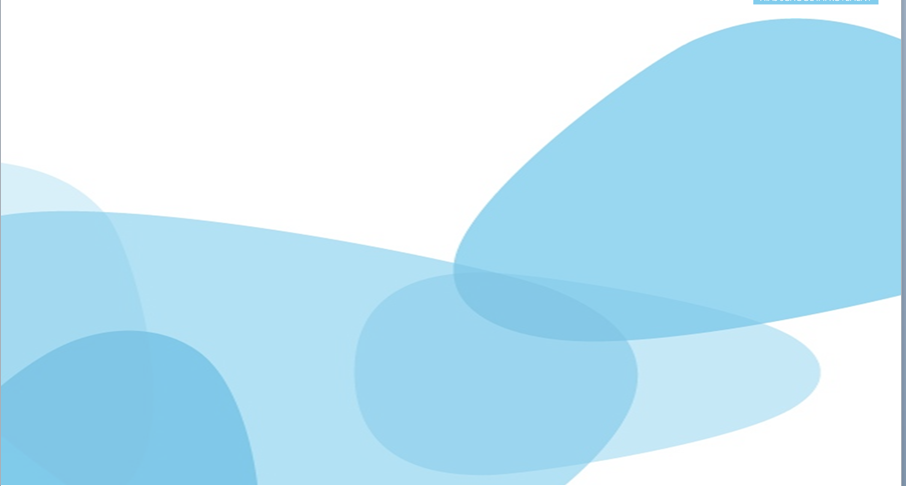 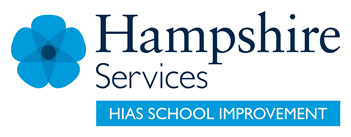 HIAS Blended Learning Resource
Year 7
Linear Functions (unit 7.10)
This unit is about coordinates in all four quadrants and linear functions

This set of problems is about the equation of a straight line
HIAS maths  Team
Spring 2021
Final version

© Hampshire County Council
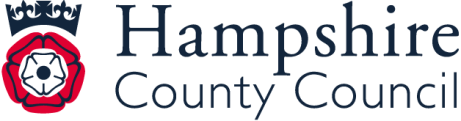 HIAS Blended Learning Resource
These slides are intended to support teachers and students with a blended approach to learning, either in-class or online. The tasks are intended to form part of a learning journey and could be the basis of either one lesson or a short sequence of connected lessons. 

Teachers should delete, change and add slides to suit the needs of their students. Extra slides with personalised prompts and appropriate examples based on previous teaching may be suitable. When changing the slide-deck, teachers should consider:
Their expectations for the use of representations such as bar models, number lines, arrays and geometric diagrams.
Which strategies and methods students should use and record when solving problems or identifying solutions. This could include a range of informal jottings and diagrams, the use of tables to record solutions systematically and formal or informal calculation methods.

Teachers may also wish to record a ‘voice over’ to talk students through the slides.
HIAS Blended Learning Resource
HIAS Blended Learning Resource
x = -1
x = ____
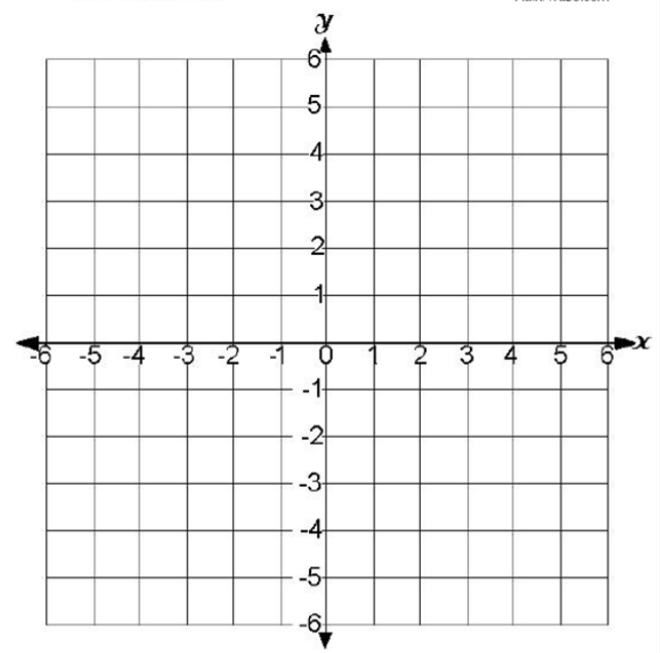 The four green lines enclose a square

The equations of two of the lines are:
x = -1
y = 3

What are the equations of the other two
green lines ?
y = 3
y = ____
[Speaker Notes: Solutions
x = 4 and y = 2]
HIAS Blended Learning Resource
x = ____
x = ___
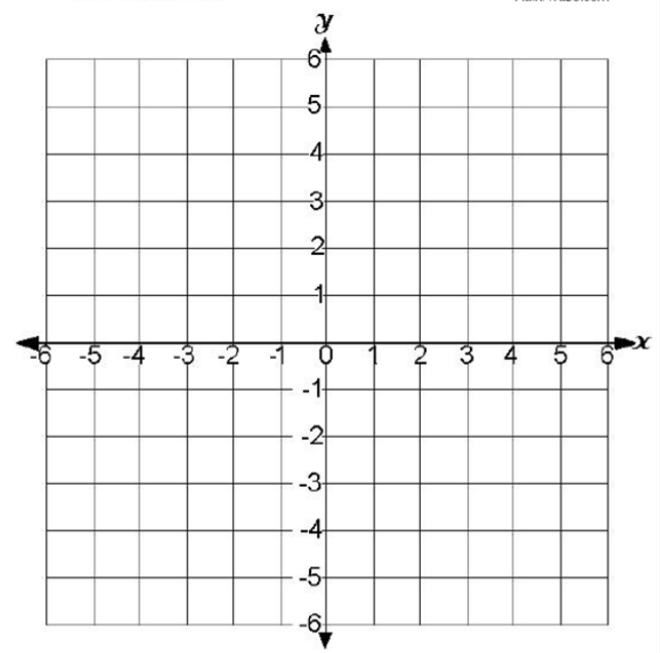 The four green lines enclose a rectangle

What are the equations of the four
green lines ?
y = ____
y = ____
[Speaker Notes: Solutions
x = -4 ; x = 5; y = 1 and y = -3]
HIAS Blended Learning Resource
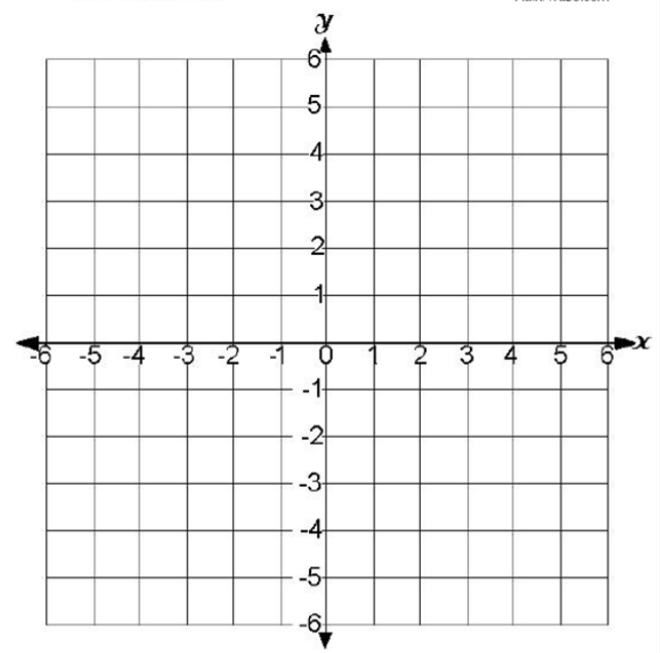 The four green lines enclose a rectangle

What are the equations of the four
green lines ?
[Speaker Notes: Solutions
x = 1; x = 3; y = 4 and y = -5]
HIAS Blended Learning Resource
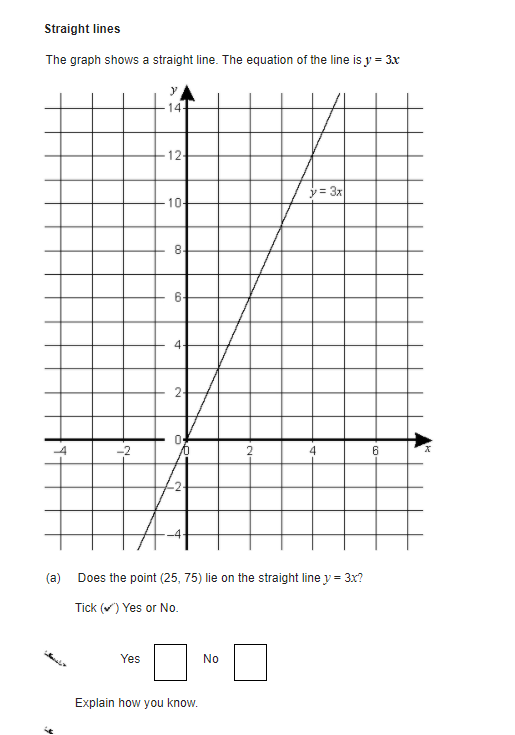 The equation of this line is y = 3x

Some points on this line are:
(1 , 3)
(4 ,12)
(-2 ,-6)


Does the point (25, 75) lie on the line y=3x?

Explain how you know
Adapted from ‘Test Base’
[Speaker Notes: Solutions
Yes, since 25 x 3 = 75
Every y-coordinate is three times the x-coordinate]
HIAS Blended Learning Resource
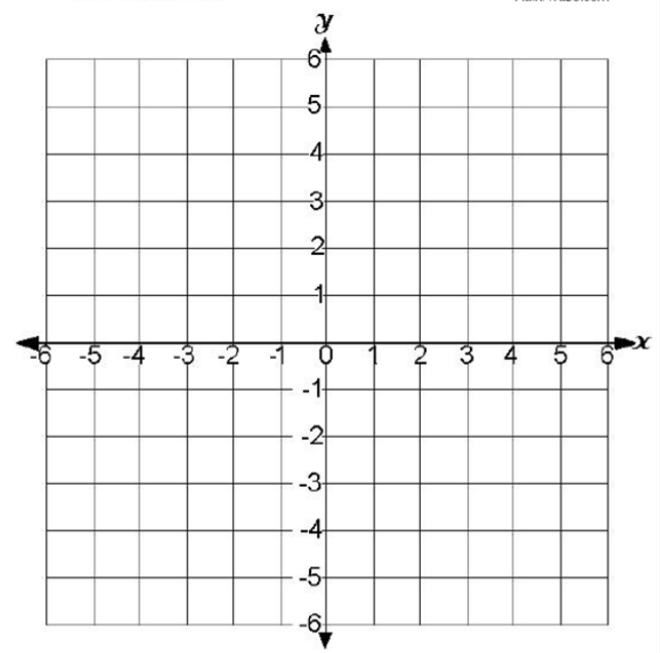 y = 2x
The equation of this line is y = 2x

Write down three different points on this line.

Does the point (-5, 10) lie on the line y=2x?

Explain how you know

Does the point (-5 , -10) lie on the line y=2x?

Explain how you know
[Speaker Notes: Solutions
(0,0); (1, 2); (-3, -6)
(-5,10) is not on the line since the y-coordinate is not twice the x-coordinate (it is -2 times the x-coordinate)
(-5 ,-10) is on the line since the y-coordinate is twice the x-coordinate]
HIAS Blended Learning Resource
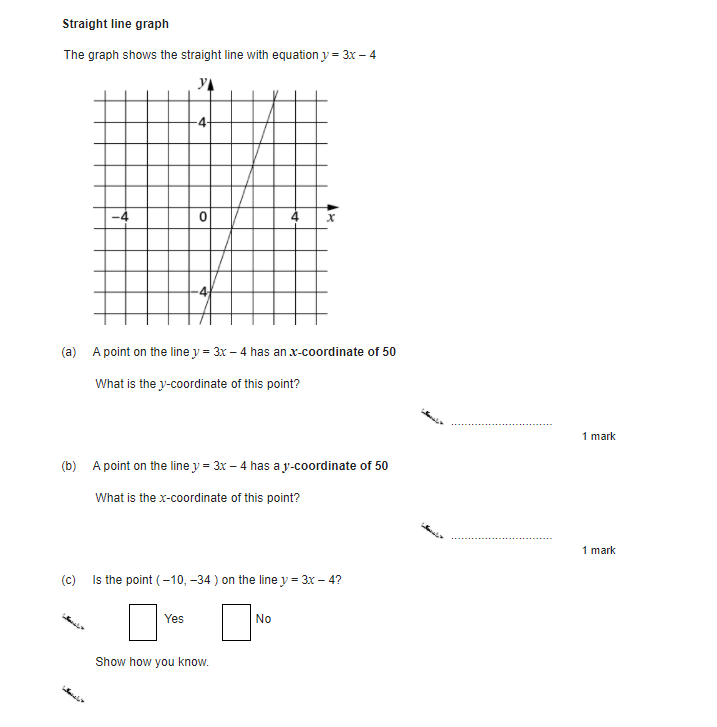 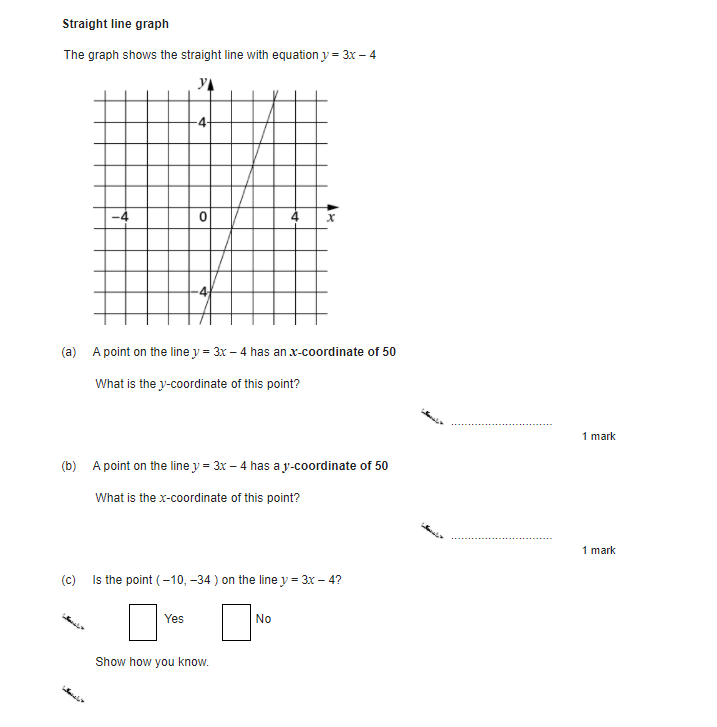 Taken from ‘Test Base’
[Speaker Notes: Solutions
(50 , 146)
(18, 50)
(-10 , -34) is on the line since the y-coordinate is three times the x-coordinate subtract 4]
HIAS Blended Learning Resource
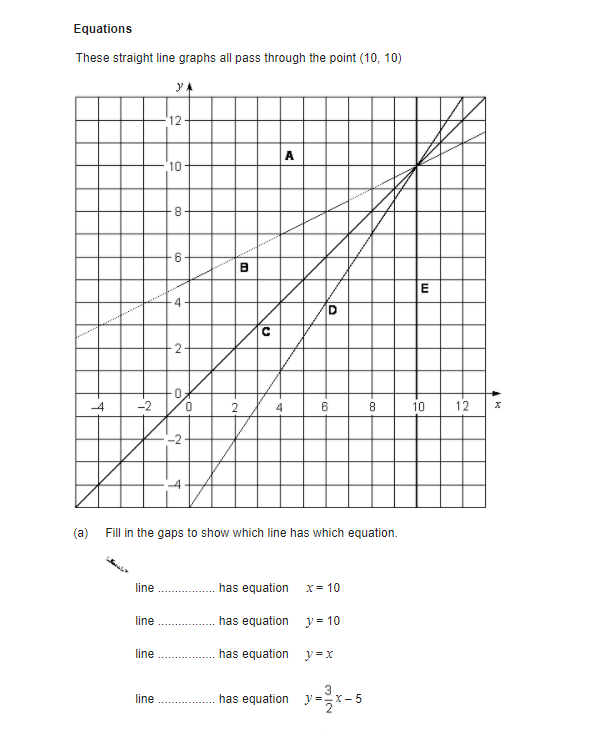 Which line has which equation?
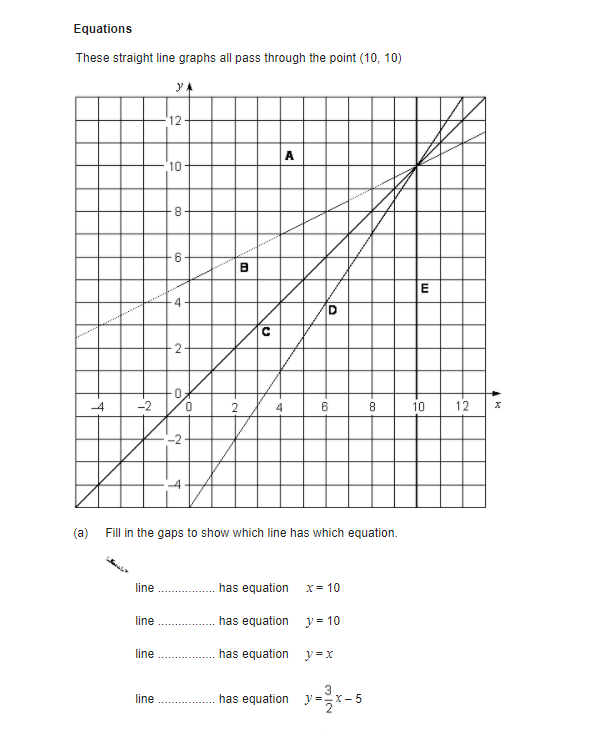 Taken from ‘Test Base’
[Speaker Notes: Solutions
Line E is x = 10
Line A is y = 10
Line C is y = x
Line D is y = 3/2 x - 5]
HIAS Blended Learning Resource
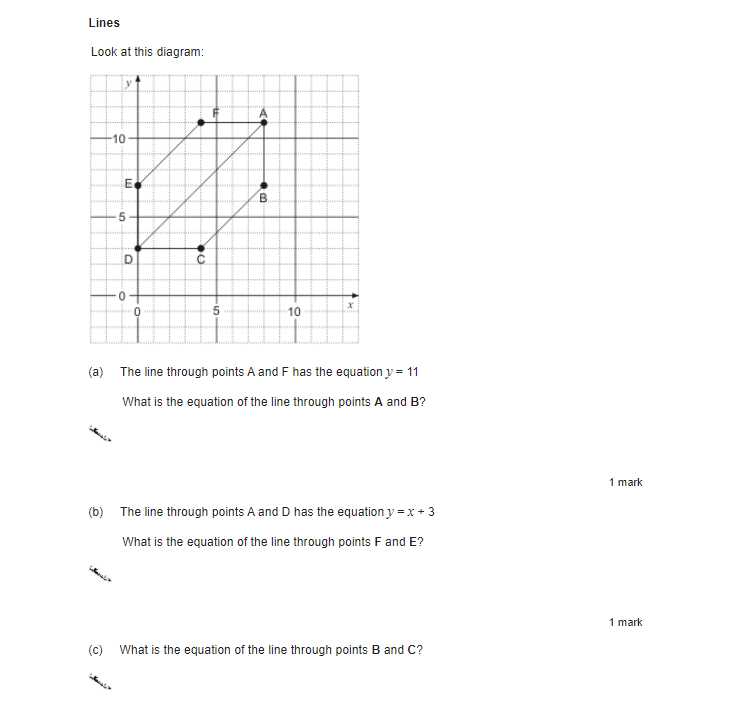 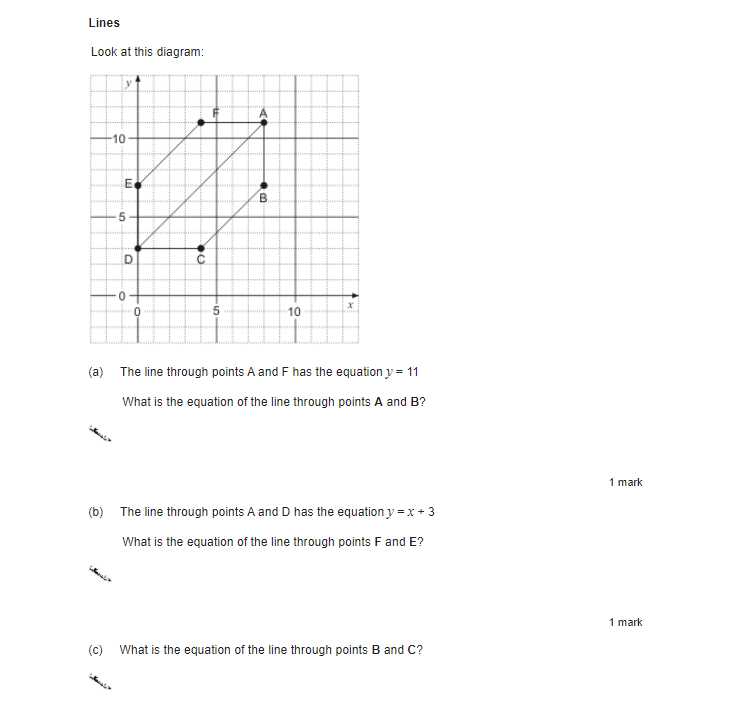 Taken from ‘Test Base’
[Speaker Notes: Solutions
Line through AB has equation x = 8
Line through FE has equation y = x + 7
Line through BC has equation y = x - 1]
HIAS Blended Learning Resource
HIAS Maths team
The HIAS maths team offer a wide range of high-quality services to support schools in improving outcomes for learners, including courses, bespoke consultancy and in-house training.  

For further details, please contact any member of the secondary maths team:
	Jo Lees: Jo.Lees@hants.gov.uk
	Jenny Burn: Jenny.Burn@hants.gov.uk
	Tessa Ingrey: Tessa.Ingrey@hants.gov.uk

For further details on the full range of services available please contact us using the following details:
 
Tel: 01962 874820 or email: hias.enquiries@hants.gov.uk 






For further details on the full range of services available please contact us using the following details:
 
Tel: 01962 874820 or email: hias.enquiries@hants.gov.uk
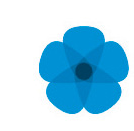 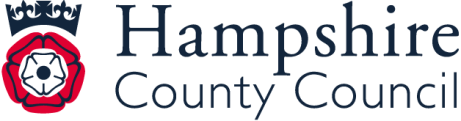